Song Title
Song ID: 0000
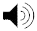 Intro
C
Punch:
F
Bb
C/F
F
F
Bb/F
C/F
C/F
Cel - e - brate     Je----sus,  Celebrate!
C/F
F
F
Bb/F
C/F
C/F
Cel - e - brate     Je----sus,  Celebrate!
Verse 1
C/F
F
F
Bb/F
C
C/F
C/F
Punch:
F
Bb
Cel - e - brate     Je----sus,  Celebrate!
Punch:
E/F#
C/F
F
F#/G#
F
Bb/F
C/F
C/F
Cel - e - brate     Je----sus,  Celebrate!
C/F
F
F
Bb/F
C
C/F
C/F
Punch:
F
Bb
Cel - e - brate     Je----sus,  Celebrate!
C/F
F
F
Bb/F
C/F
C/F
Cel - e - brate     Je----sus,  Celebrate!
Chorus 1
Dm - Dm
Dm
C
Dm
Dm
Bb
C
He is risen…      He is risen…       and  He  lives  forevermore
Dm
Dm
C
C
Dm
He  is risen…     He is risen…      Come on and celebrate
Bb/C
C7
F
The resurrection of our Lord!
Verse 2
C/F
F
F
Bb/F
C
C/F
C/F
Punch:
F
Bb
Cel - e - brate     Je----sus,  Celebrate!
Punch:
E/F#
C/F
F
F#/G#
F
Bb/F
C/F
C/F
Cel - e - brate     Je----sus,  Celebrate!
C/F
F
F
Bb/F
C
C/F
C/F
Punch:
F
Bb
Cel - e - brate     Je----sus,  Celebrate!
C/F
F
F
Bb/F
C/F
C/F
Cel - e - brate     Je----sus,  Celebrate!
Chorus 2
Dm - Dm
Dm
C
Dm
Dm
Bb
C
He is risen…      He is risen…       and  He  lives  forevermore
Dm
Dm
C
C
Dm
He  is risen…     He is risen…      Come on and celebrate
Bb/C
C7
F
The resurrection of our Lord!
Verse 3
C/F
F
F
Bb/F
C
C/F
C/F
Punch:
F
Bb
Cel - e - brate     Je----sus,  Celebrate!
Punch:
E/F#
C/F
F
F#/G#
F
Bb/F
C/F
C/F
Cel - e - brate     Je----sus,  Celebrate!
C/F
F
F
Bb/F
C
C/F
C/F
Punch:
F
Bb
Cel - e - brate     Je----sus,  Celebrate!
C/F
F
F
Bb/F
C/F
C/F
Cel - e - brate     Je----sus,  Celebrate!
Chorus 3
Dm - Dm
Dm
C
Dm
Dm
Bb
C
He is risen…      He is risen…       and  He  lives  forevermore
Dm
Dm
C
Dm
He  is risen…     He is risen…
C
Come on and Celebrate
C
Come on and Celebrate
C
Come on and Celebrate
Bb/C
C7
F
The resurrection of our Lord!
Chorus 4
Dm - Dm
Dm
C
Dm
Dm
Bb
C
He is risen…      He is risen…       and  He  lives  forevermore
Dm
Dm
C
Dm
He  is risen…     He is risen…
Jam
C
Come on and Celebrate
C
Come on and Celebrate
C
Come on and Celebrate
Close
Bb/C
C7
F
The resurrection of our Lord!